Система подготовки к ЕГЭ по математике
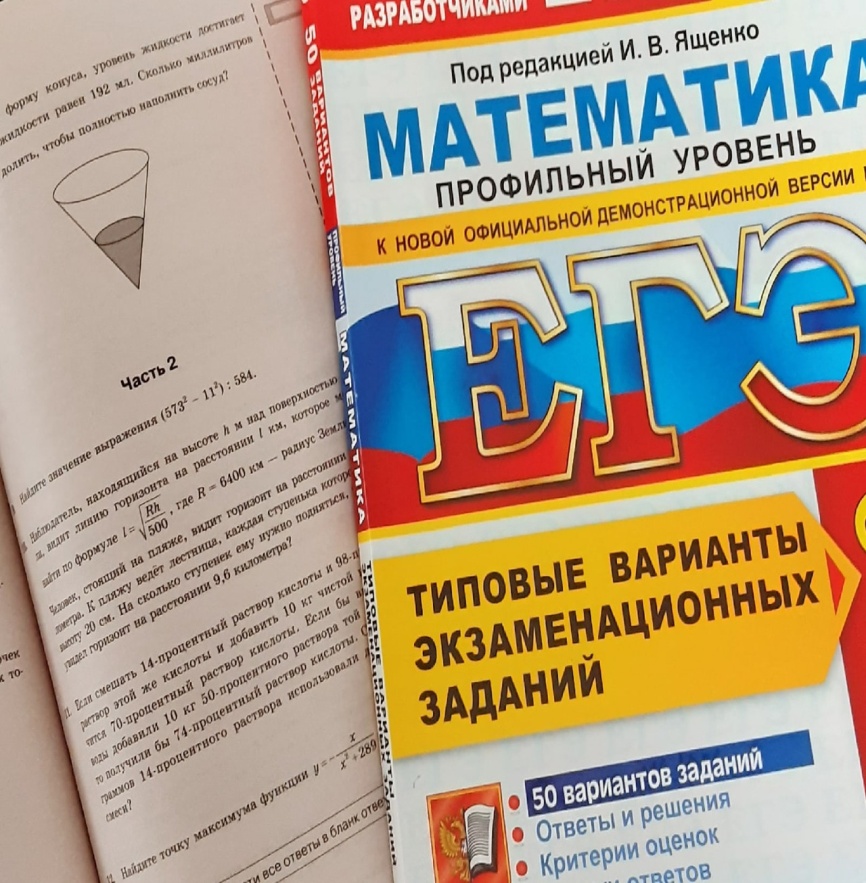 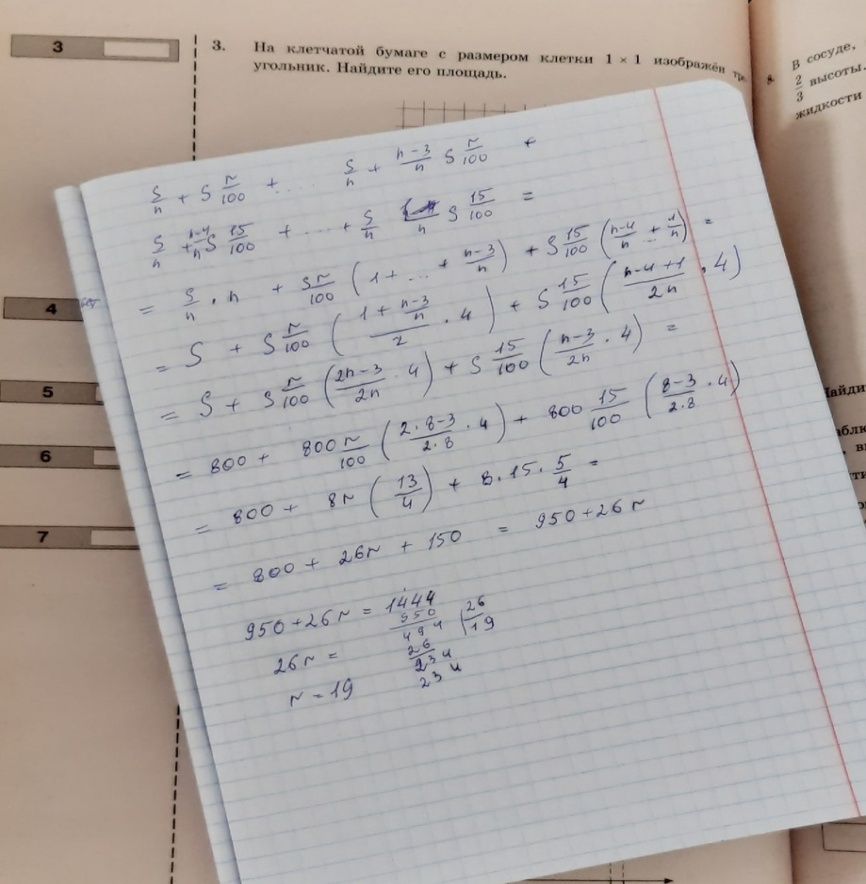 Да зачем нам эта ваша теорема Виета, где она нам в жизни пригодится?
Мы учимся 
мыслить логически, то есть анализировать, находить закономерности, рассуждать и делать выводы, обобщать и выделять важное, устанавливать причинно-следственные связи. 
мыслить стратегически, то есть создавать и применять уникальные идеи, рациональные решения и возможности, для достижения цели и успеха. 
мыслить абстрактно, ведь в математических задачах всегда «идеальные условия».
Систематическое повторение базовых тем курса математики.
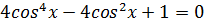 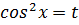 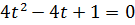 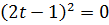 Возведение в квадрат
Учебник:
ЕГЭ
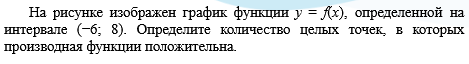 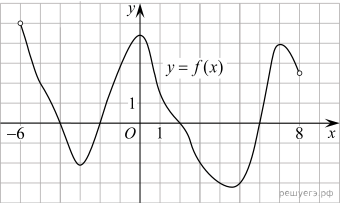 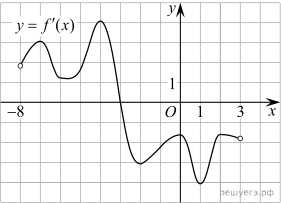 f(x)
+
-
f’(x)
Вопросы могут быть самыми разными:
Найдите сумму точек экстремума функции f(x).
Найдите количество точек, в которых производная функции f(x) равна 0.
Среди этих точек найдите все точки, в которых производная функции f(x) отрицательна. В ответе укажите количество найденных точек и т.д.
А(4; -4)
Систематическое повторение базовых тем курса математики.
Применение различных приёмов вычислений, правил запоминания материала.
Рассмотрение, как общих алгоритмов решения, так и частных случаев,  нестандартных решений.
Создание базы заданий в формах, используемых при итоговой аттестации.
Организация самостоятельной подготовки.
Проведение пробных диагностических работ. 
Обеспечение комфортного психологического климата.
Дайте совет:
Что необходимо делать учителю математики, чтобы ученики успешно справились с ЕГЭ?
Чем другие предметники могут помочь учителю математики, добиться успешных результатов ЕГЭ по математике?
Что такое система?
Систе́ма (др.-греч. σύστημα «целое, составленное из частей; соединение») — множество элементов, находящихся в отношениях и связях друг с другом, которое образует определённую целостность, единство.
Система подготовки к ЕГЭ по математике
Проблема подготовки к ЕГЭ ?
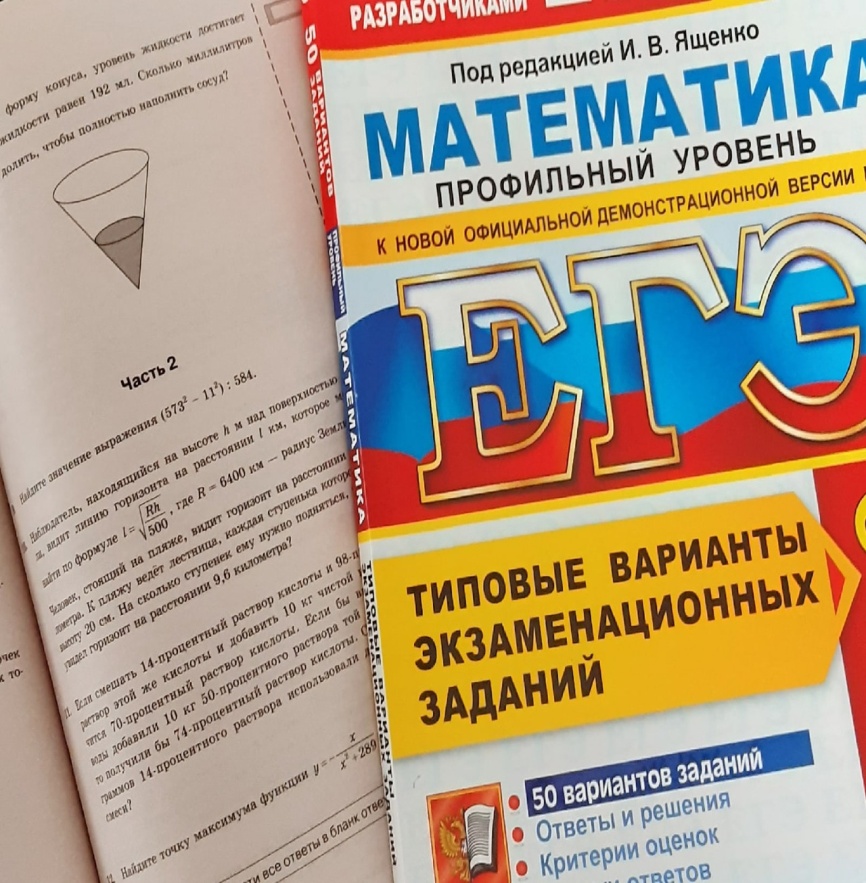 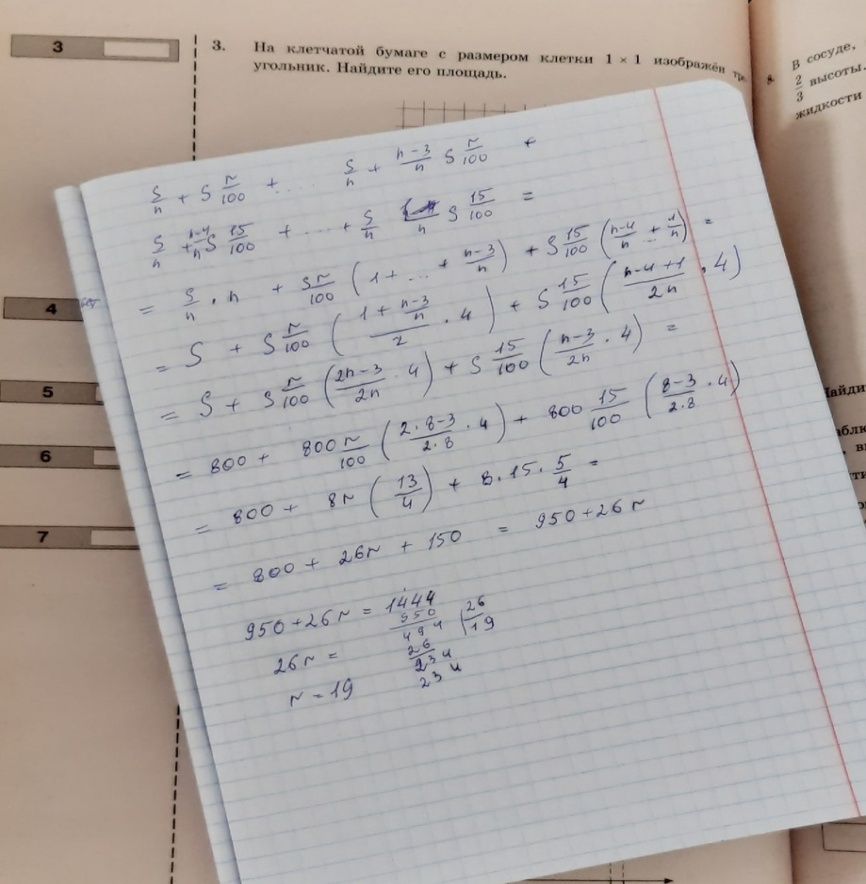 « Пусть математика сложна, 
Ее до края не познать,
Откроет двери всем она,
В них только надо постучать…»